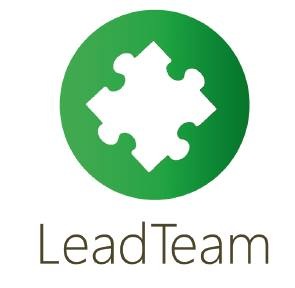 Hypothesis
Compiling
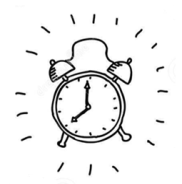 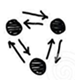 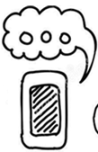 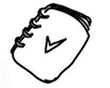 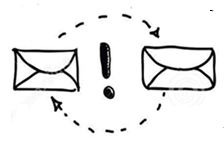 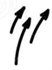 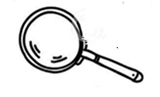 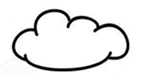 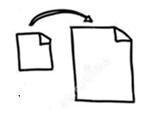 Subtitle subtitle
Hypothesis Total
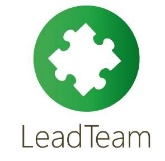 2
Hypothesis 1
Model
Version
Model
Hypothesis Form
leadteam
3.0
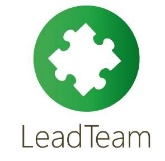 3
Hypothesis 2
Version
Model
Hypothesis Form
leadteam
1.0
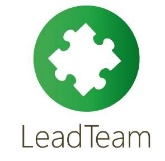 4
Hypothesis 3
Version
Version
Model
Model
Hypothesis Form
Hypothesis Form
Hypothesis Form
leadteam
2.0
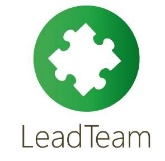 5
Hypothesis 4
Version
Model
Version
Hypothesis Form
Hypothesis Form
Hypothesis Form
leadteam
1.0
Hypothesis Form
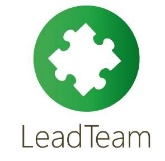 6
Hypothesis 5
Version
Model
Hypothesis Form
leadteam
1.0
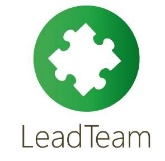 7
Hypothesis 6
Version
Model
Hypothesis Form
leadteam
2.0
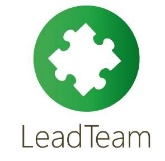 8
Hypothesis 7
Version
Model
Hypothesis Form
leadteam
2.0
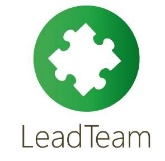 9
Hypothesis 8
Version
Model
Hypothesis Form
leadteam
1.0
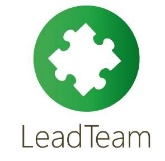 10
Hypothesis 9
Version
Model
Hypothesis Form
leadteam
3.0
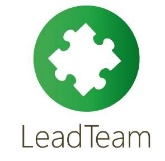 11
Hypothesis 10
Version
Model
Hypothesis Form
leadteam
1.0
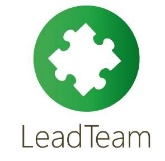 12
Hypothesis 11
Version
Model
Hypothesis Form
leadteam
1.0
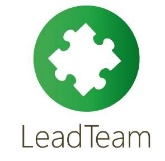 13
Hypothesis 12
Version
Model
Hypothesis Form
1.0
leadteam
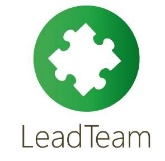 14
Hypothesis 13
Version
Model
Hypothesis Form
leadteam
3.0
Version
Hypothesis Form
Hypothesis Form
Hypothesis Form
Hypothesis Form
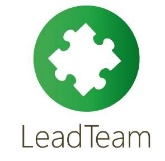 15
Hypothesis 14
Version
Model
Hypothesis Form
leadteam
1.0
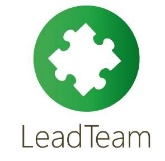 16
Hypothesis 15
Version
Model
Hypothesis Form
leadteam
1.0
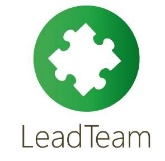 17
Hypothesis 16
Version
Model
Hypothesis Form
leadteam
1.0
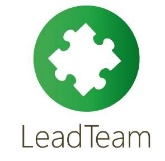 18
Hypothesis 17
Version
Model
Hypothesis Form
leadteam
1.0
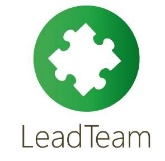 19
Hypothesis 18
Version
Model
Hypothesis Form
1.0
leadteam
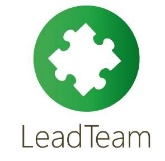 20
Hypothesis 19
Version
Model
Hypothesis Form
leadteam
2.0
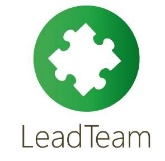 21
Hypothesis 20
Version
Model
Hypothesis Form
leadteam
1.0
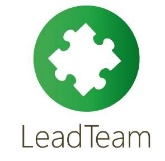 22
Hypothesis 21
Version
Model
Hypothesis Form
leadteam
1.0
Version
Hypothesis Form
Hypothesis Form
Hypothesis Form
Hypothesis Form
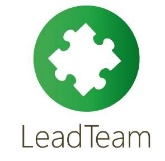 23
Hypothesis 22
Hypothesis Form
Version
Model
Hypothesis Form
leadteam
1.0
Version
Hypothesis Form
Hypothesis Form
Hypothesis Form
Hypothesis Form
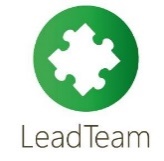 24
Hypothesis 23
Version
Model
Hypothesis Form
leadteam
1.0
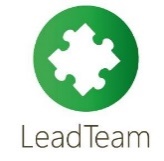 25
Hypothesis 24
Hypothesis Form
Hypothesis Form
Version
Model
Hypothesis Form
1.0
leadteam
Version
Version
Hypothesis Form
Hypothesis Form
Hypothesis Form
Hypothesis Form
Hypothesis Form
Hypothesis Form
Hypothesis Form
Hypothesis Form
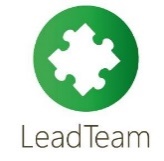 26
Hypothesis 25
Version
Model
Hypothesis Form
leadteam
3.0
Version
Hypothesis Form
Hypothesis Form
Hypothesis Form
Hypothesis Form
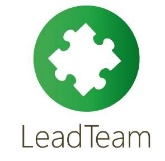 27
Hypothesis 26
Version
Model
Hypothesis Form
leadteam
1.0
Version
Hypothesis Form
Hypothesis Form
Hypothesis Form
Hypothesis Form
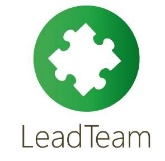 28
Hypothesis 27
Model
Version
Model
Hypothesis Form
leadteam
1.0
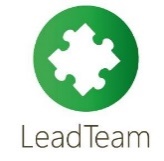 29
Hypothesis 28
Model
Version
Model
Hypothesis Form
leadteam
1.0
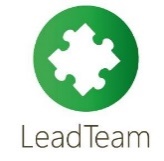 30
Hypothesis 29
Version
Model
Model
Hypothesis Form
leadteam
1.0
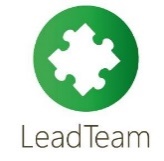 31
Hypothesis 30
Version
Model
Hypothesis Form
leadteam
1.0
Version
Hypothesis Form
Hypothesis Form
Hypothesis Form
Hypothesis Form
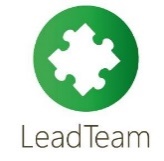 32
Hypothesis 31
Model
Version
Model
Hypothesis Form
leadteam
1.0
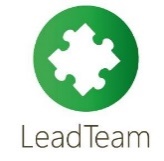 33
Subtitle subtitle
Hypothesis Priorities
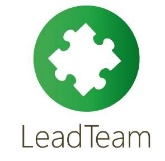 34
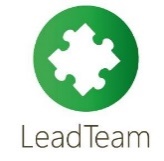 35
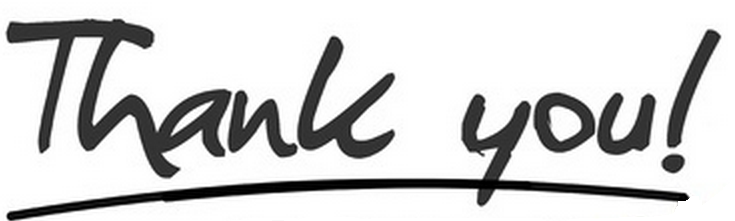 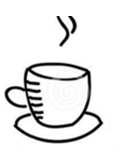 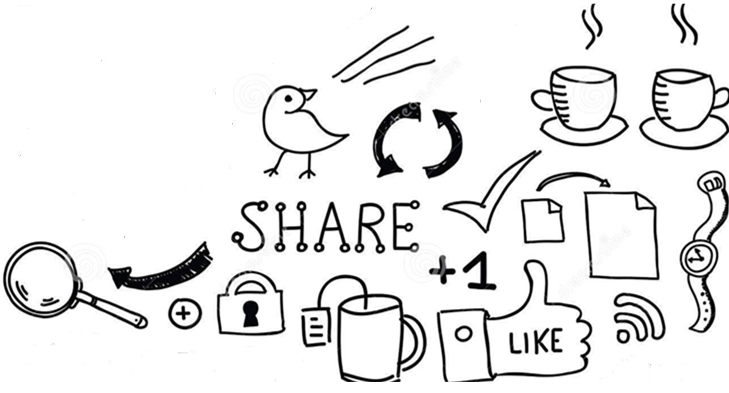 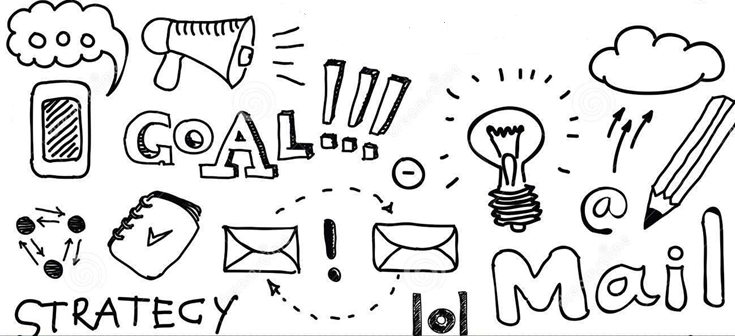 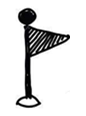 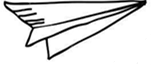 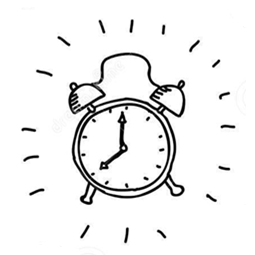 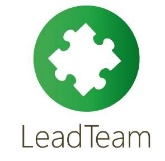 36